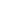 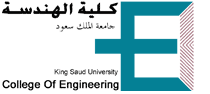 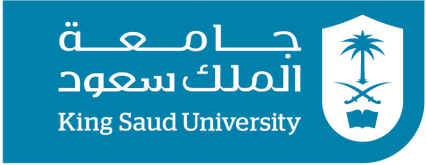 Faculty of Engineering
Mechanical Engineering Department
MATH 2140 Numerical Methods
Instructor:
Dr. Mohamed El-Shazly
Associate Prof. of Mechanical Design and Tribology
melshazly@ksu.edu.sa
Office: F072
1
Curve-FittingPolynomial Interpolation
2
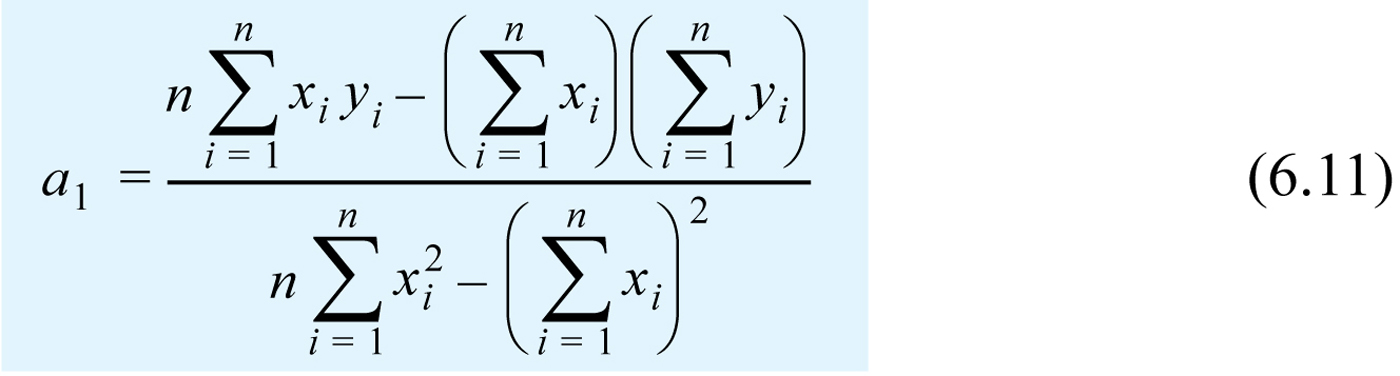 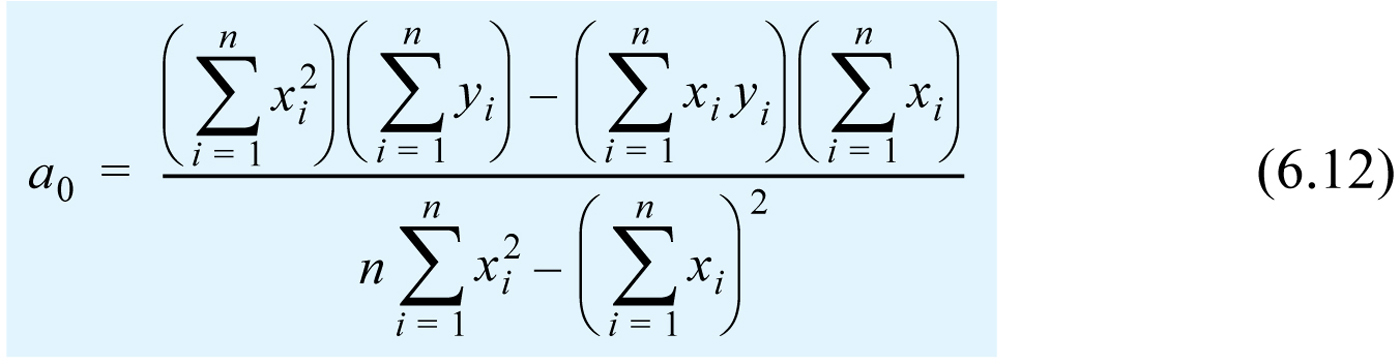 3
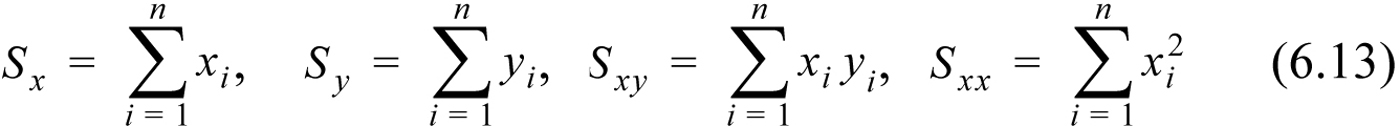 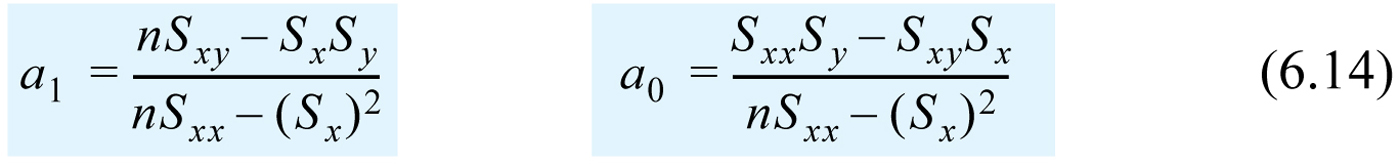 4
Example 2
A group of 11 students was selected at random and asked for their high school GPA and their freshmen GPA in college the subsequent year. The results were:
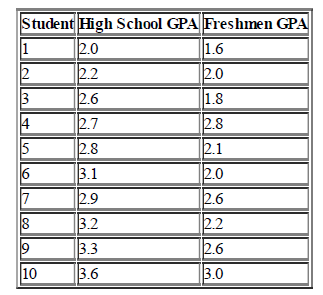 5
Solution
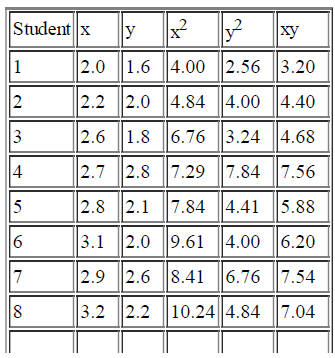 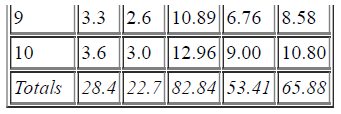 6
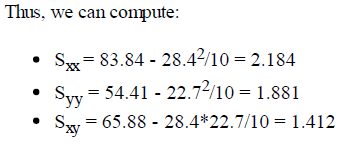 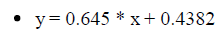 7
Example 3
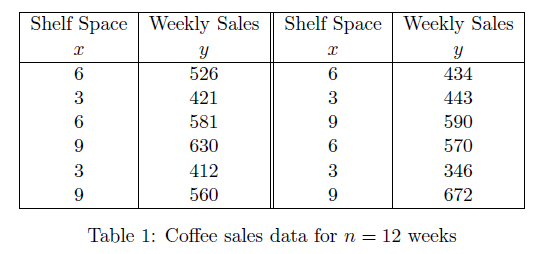 8
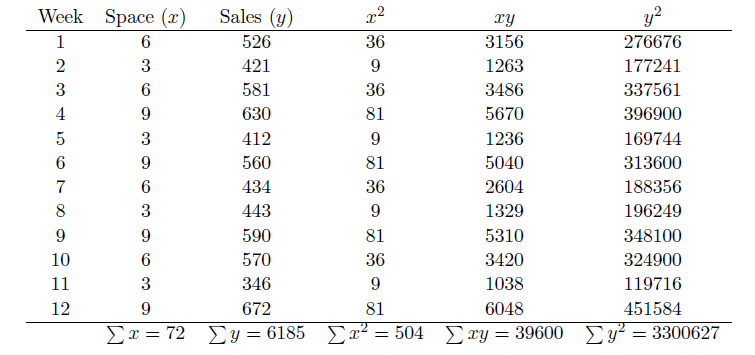 9
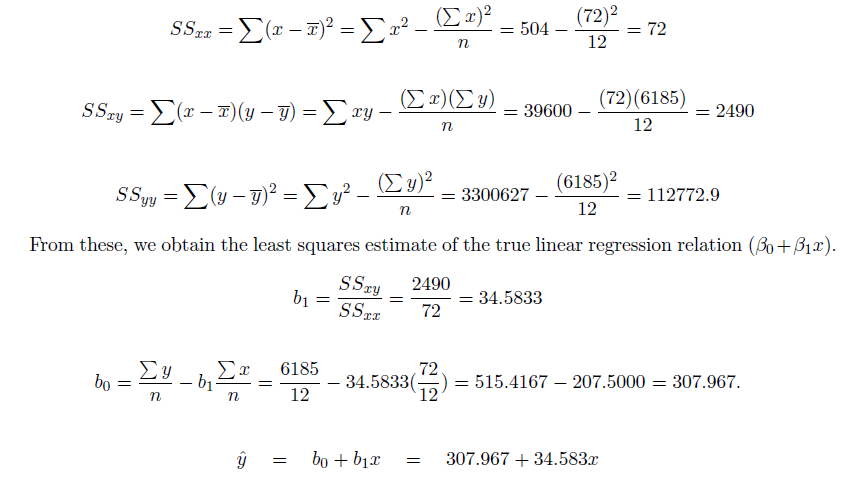 10
Example 4
Find the best-fit values of a and b so that y = a + bx fits the data given in the table.
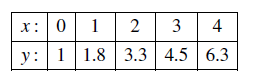 11
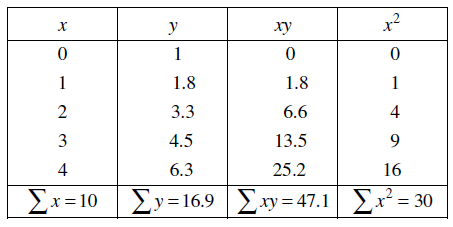 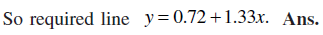 12